Администрация Гуково-Гнилушевского сельского поселения
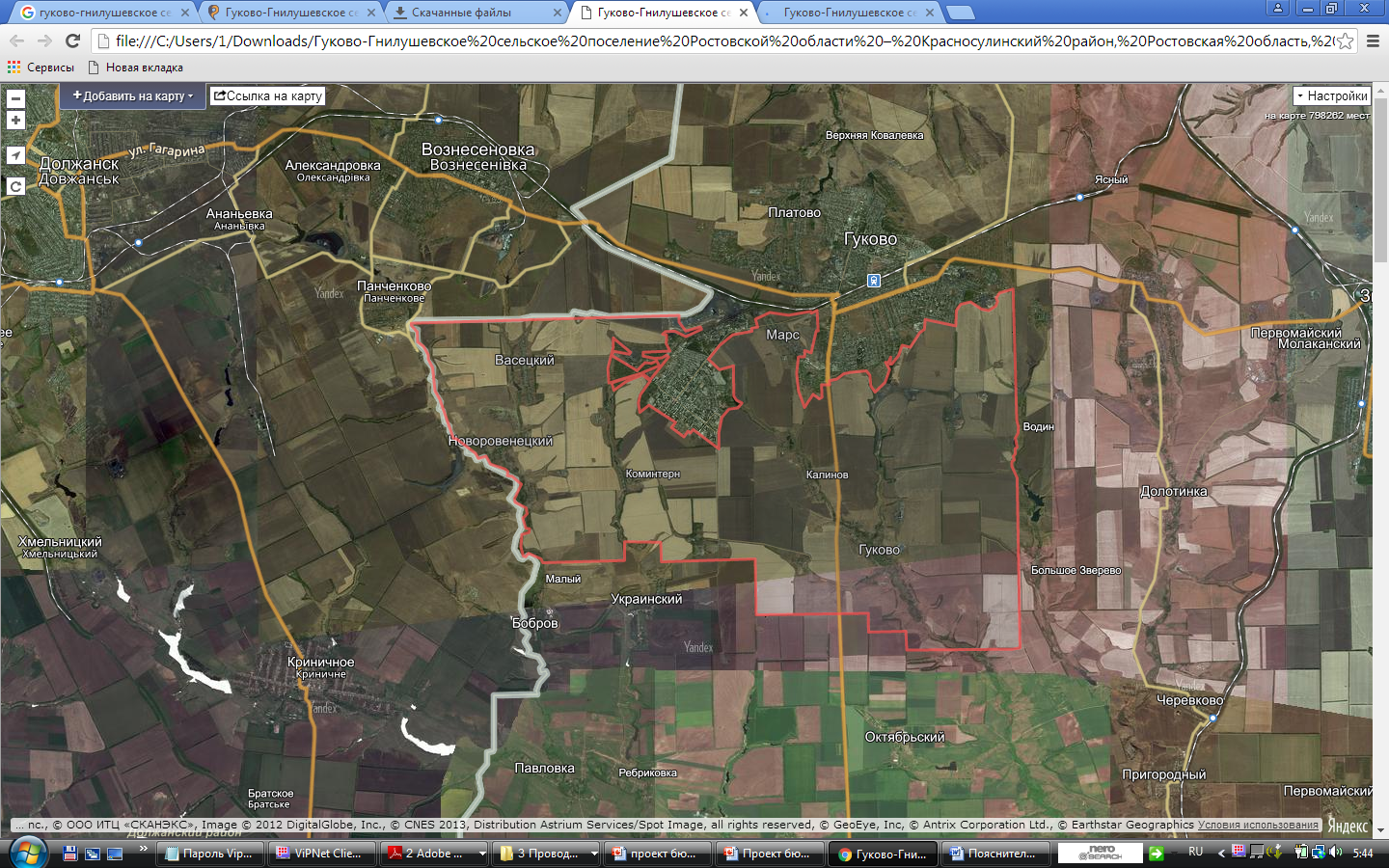 ПРОЕКТ БЮДЖЕТА ГУКОВО-ГНИЛУШЕВСКОГО СЕЛЬСКОГО ПОСЕЛЕНИЯ КРАСНОСУЛИНСКОГО РАЙОНА НА 2020 ГОД И НА ПЛАНОВЫЙ ПЕРИОД 2021 И 2022 ГОДОВ (материалы подготовлены с учетом приказа Минфина России от 22.09.2015 № 145н «Об утверждении Методических рекомендаций по представлению бюджетов субъектов Российской Федерации и местных бюджетов и отчетов об их исполнении в доступной для граждан форме»)
Основа формирования бюджета поселения на 2020 год и на плановый период 2021 и 2022 годов
Бюджет на 2020год и плановый период 2021 и 2022 годов
Основные приоритеты бюджетной политики
Первоочередные задачи
Особенности составления решения на 2020 год и на плановый период 2021и 2022 годов:


	Исходными данными для расчета расходов на 2020 и 2022 годы приняты бюджетные ассигнования, утвержденные решением от 24.12.2018 № 99 «О бюджете Гуково-Гнилушевского сельского поселения сельского поселения Краcносулинского района на 2019 год и на плановый период 2020 и 2021 годов», для расходов на 2020 год – бюджетные ассигнования 2019 года, установленные этим решением.
Расходы бюджета поселения сформированы с учетом выполнения условий соглашения о предоставлении дотации на выравнивание бюджетной обеспеченности из областного бюджета, реализации программы оптимизации расходов бюджета поселения на 2020-2022 годы, а также мер по не установлению расходных обязательств, не связанных с решением вопросов, отнесенных Конституцией Российской Федерации и федеральными законами к полномочиям органов государственной власти субъектов Российской Федерации.Реестр расходных обязательств не представляется на бумажном носителе.
Основные характеристики проекта бюджета на 2020-2022 годы
Основные параметры бюджета поселения на 2020 год  Доходы бюджета поселения                              Расходы бюджета поселения                                                                                                                    тыс. рублей
Основные параметры проекта бюджета поселения на 2021 и 2022 годы                                                                                                                                         тыс. рублей
ДИНАМИКА ДОХОДОВ ПРОЕКТА БЮДЖЕТА ПОСЕЛЕНИЯ                                                                              тыс. рублей
ПОСТУПАЮЩИЕ В БЮДЖЕТ ДЕНЕЖНЫЕ СРЕДСТВА
СОБСТВЕННЫЕ ДОХОДЫ БЮДЖЕТА ПОСЕЛЕНИЯ
Прогноз социально-экономического развития Гуково-Гнилушевского сельского поселения на 2020-2022 годы
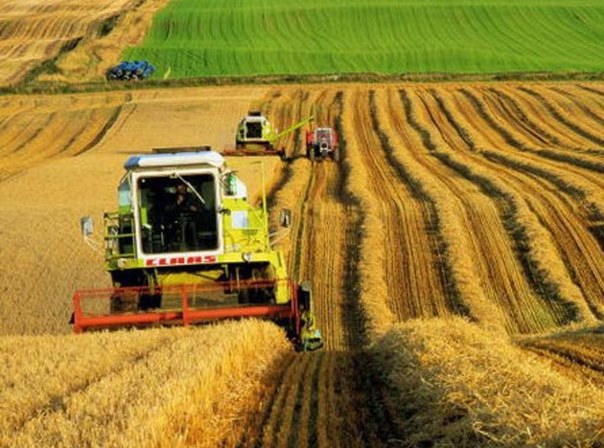 Структура налоговых и неналоговых доходов проекта бюджета поселения на  2019 год
Динамика поступлений налога на доходы физических лиц в бюджет поселения
Безвозмездные поступления*
тыс. рублей
*Объем безвозмездных поступлений в бюджет поселения будет уточнен на основании проекта областного бюджета для рассмотрения ко 2 чтению на 2020 год и на плановый период 2021 и 2022 годов.
Расходы бюджета поселения в 2020 году
Основные приоритеты и подходы к формированию расходов бюджета поселения на 2020-2022 годы
Основные приоритеты и подходы к формированию расходов бюджета поселения на 2020-2022 годы
В целях исполнения требований Соглашения от 26.04.2019  «О предоставлении дотации  на  выравнивание бюджетной обеспеченности муниципальных  районов (городских округов)  и  поселений  из  областного  бюджета  бюджету  Гуково-Гнилушевского  сельского поселения Красносулинского района»,  заключенного с министерством финансов Ростовской области приняты следующие меры, направленные на бюджетную консолидацию:Установлены запреты на:     - принятие с 2017 года расходных обязательств, не связанных с решением вопросов, отнесенных Конституцией Российской Федерации, федеральными законами, областными законами к полномочиям органов местного самоуправления;      - увеличение численности муниципальных служащих Гуково-Гнилушевского сельского поселения на 2019 год.
Расходы бюджета поселения
Расходы бюджета поселения, формируемые в рамках муниципальных программ Гуково-Гнилушевского сельского поселения, и непрограммные расходы
проект 2020год
2019 год
проект 2021год               проект 2022 год
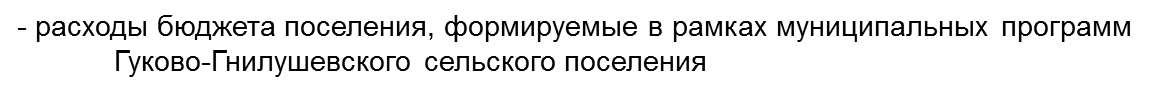 - непрограммные расходы бюджета Гуково-Гнилушевского сельского поселения
Расходы на социальную политику
Расходы на культуру                                                                        тыс. рублей
Расходы на жилищно-коммунальное хозяйство
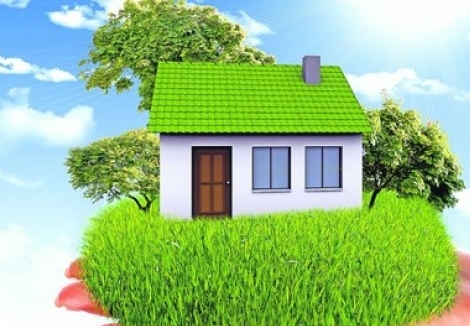 Программная структура расходов бюджета поселения                                                                                                                                                                        тыс. рублей
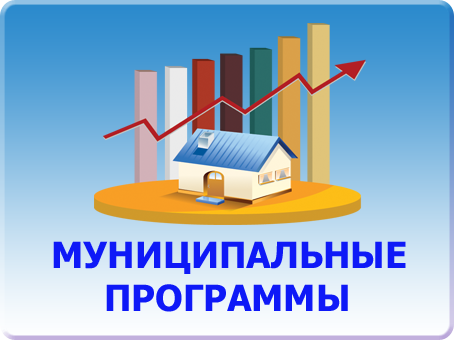 Муниципальный долг Гуково-Гнилушевского сельского поселения
Проект Бюджетного прогноза Гуково-Гнилушевского сельского поселения на период 2020-2022 годов
ОСНОВА ДЛЯ ПОДГОТОВКИ:

- Федеральный закон от 28.06.2014 №172-ФЗ «О стратегическом планировании в Российской Федерации»;
- Бюджетный кодекс РФ дополнен статьей 1701 «Долгосрочное бюджетное планирование», с требованием формирования бюджетного прогноза субъекта РФ на долгосрочный период;
- Областной закон от 03.08.2007 № 743-ЗС «О бюджетном процессе в Ростовской области» дополнен статьей 19.1 «Долгосрочное бюджетное планирование»;
- Решение Собрания депутатов Гуково-Гнилушевского сельского поселения от 06 августа 2007 года № 13 «Об утверждении Положения о бюджетном процессе в муниципальном образовании «Гуково-Гнилушевское сельское поселение» дополнено статьей «Долгосрочное бюджетное планирование»;
- Постановление Администрации Гуково-Гнилушевского сельского поселения от 29.01.2016 № 13 «Правила разработки и утверждения бюджетного прогноза Гуково-Гнилушевского сельского поселения на долгосрочный период».